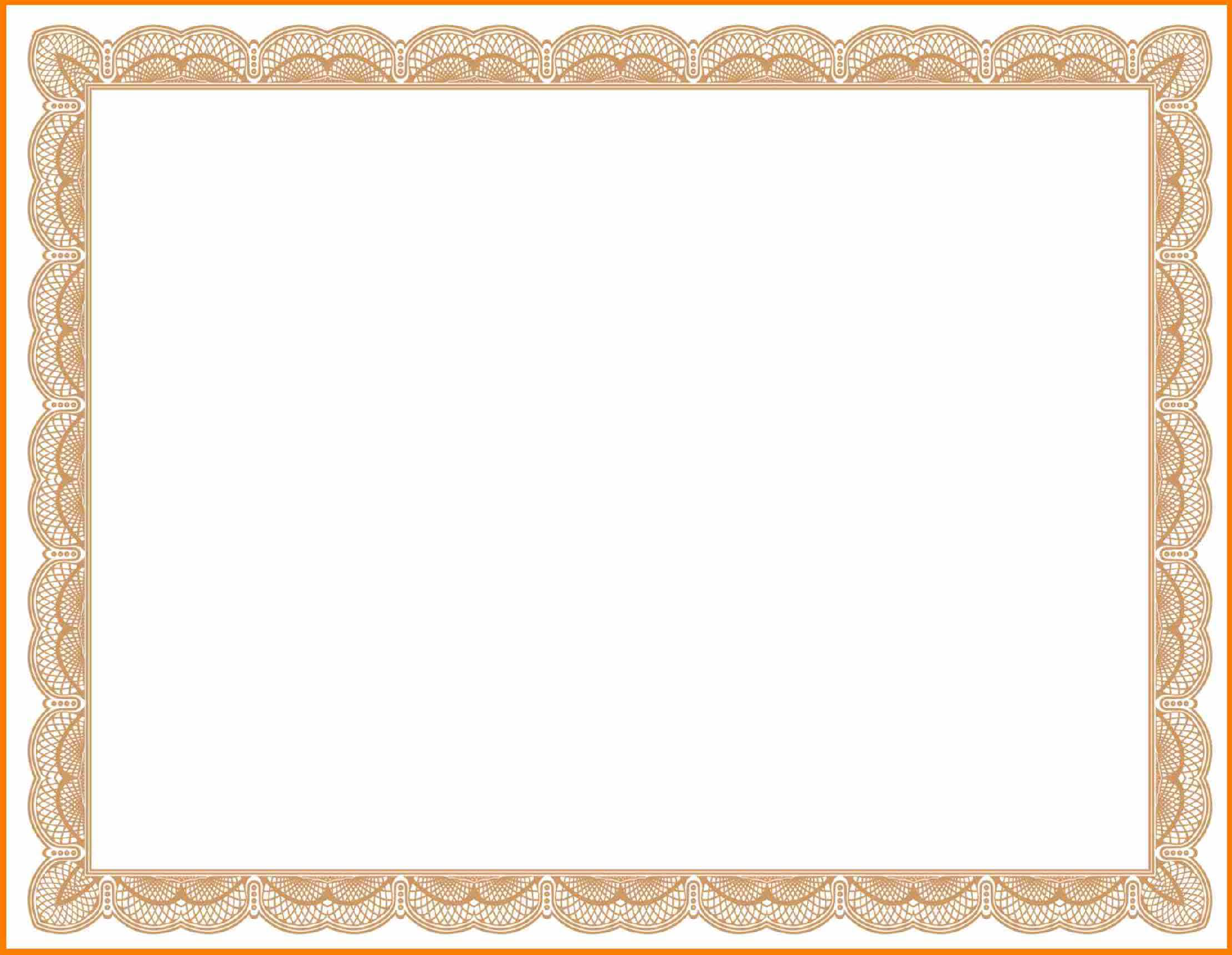 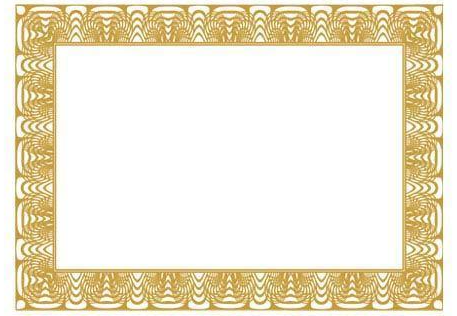 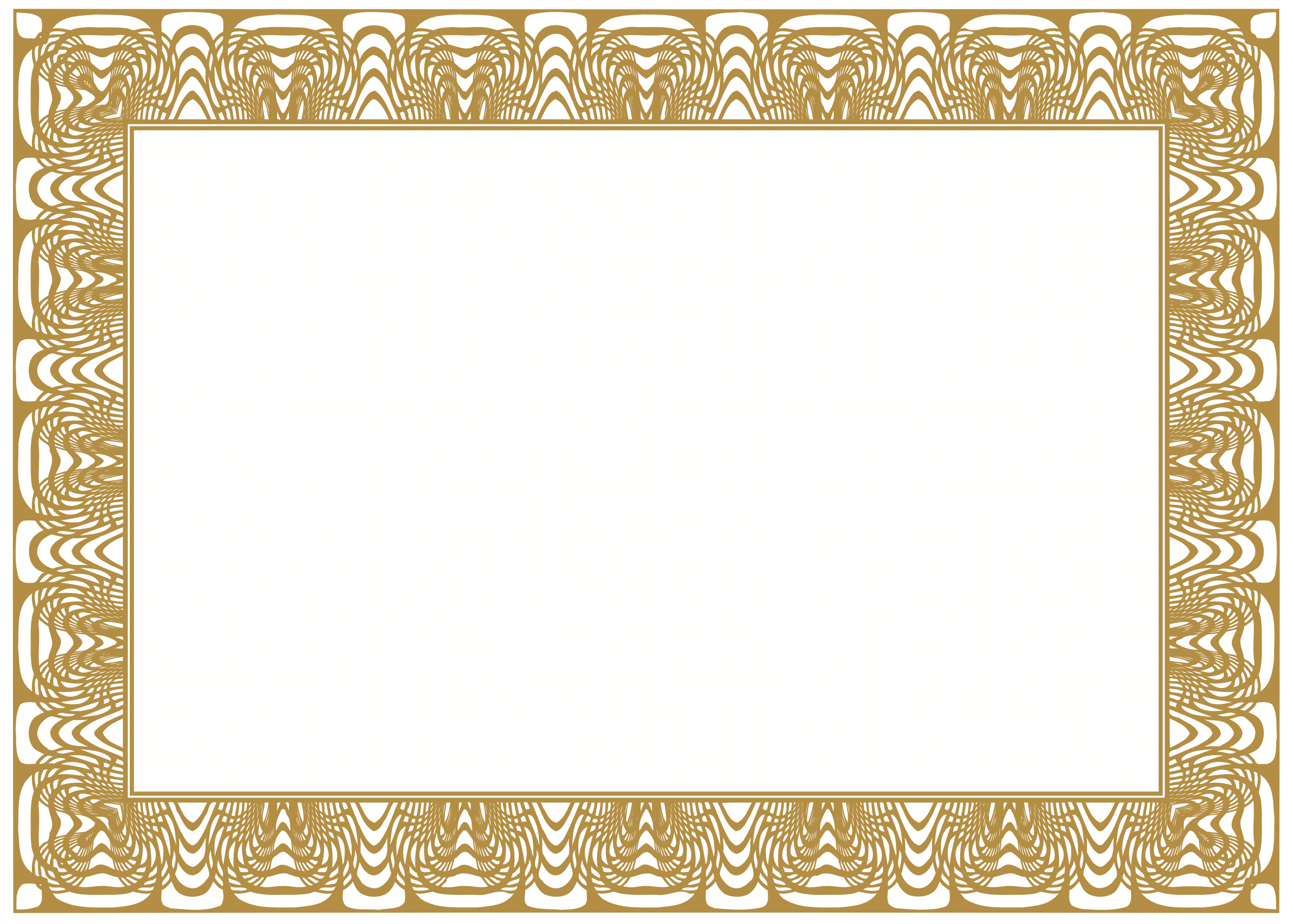 The Poetry Half Marathon
Certificate Of Completion
This certifies that
successfully completed the 2022 Half Marathon 
and wrote 12 Poems in 12 Hours
Certificate Issued by
The Poetry Marathon
Caitlin Jans
Co-Founder of the Marathon
June, 26th, 2022